تكملة موضوع خصائص التربة الفيزيائية
جامعة البصرة / كلية التربية للعلوم الانسانية / جغرافيا 
ا.د.بشرى رمضان
الكثافة الظاهرية للتربة
الكثافة الظاهرية هي كتلة وحدة الحجم الظاهري للتربة ، وتقاس بوحدة غرام / سم3 اوما يعادل ميكا غرام /م3 ،
ان الكثافة الظاهرية تعبر عن وزن التربة بمحتواها الصلب والمسامات لوحدة حجم معين ،  وان وزن الترب المضغوطة يكون اكبر من وزن الترب المفككة التي تحتوي على حيز مسامي كبير ، وعليه فان قيمة الكثافة الظاهرية في الحالة الاولى تكون اكبر مما عليه في الحالة الثانية
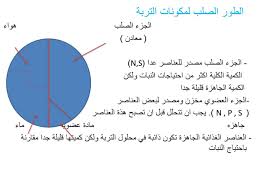 اذا هل تتباين الترب في قيم كثافتها الظاهرية ؟ ولماذا ؟
نعم تتباين الترب في قيم كثافتها الظاهرية ، فالترب الطينية تكون كثافتها الظاهرية ما بين 1- 1.6 ميكاغرام /م3 ، وذلك حالة التحبب الجيدة نسبيا التي تؤدي الى وجود حالة اسفنجية مسامية ينجم عنها انخفاض في اكثافة الظاهرية 
الترب الرملية تتراوح كثافتها الظاهرية مابين 1.2- 1.8ميكاغرام /م3.
ماهي العوامل التي تؤثر في الكثافة الظاهرية للتربة ؟
تؤثر العمليات الزراعية  في الكثافة الظاهرية للطبقة السطحية من التربة ، اذ ان اضافة الاسمدة العضوية بكميات كبيرة يؤدي الى انخفاض قيمة وزن التربة السطحية ومن ثم انخفاض قيمة الكثافة الظاهرية . 
يؤثر نظام الزراعة المتبع في الكثافة الظاهرية فمثلا ينجم عن الزراعة الكثيفة ارتفاع قيمة الكثافة الظاهرية بسبب زيادة تلامس حبيبات التربة والتقليل من مساميتها .
ما اهمية الكثافة الظاهرية للتربة ؟
تبرز اهميتها في الزراعة الأروائية  لكونها تؤثر في عدد من الخصائص الفيزيائية للتربة مثل : 
1-  عند ارتفاع قيمة تلك الكثافة تقل قابلية التربة على الاحتفاظ بالماء ، فضلا عن قلة التوصيل المائي وسوء التهوية .
2- تساعد في تحديد مسامية التربة التي تحدد طبيعة حركة الماء والهواء في التربة .
الكثافة الحقيقية  Particie Density
ان معرفة قيمة الكثافة الحقيقية للتربة يعطي مؤشرا عن طبيعة التكوين المعدني لحبيبات التربة ومحتواها من المادة العضوية . 
وهي ثمثل كتلة او وزن وحدة حجم الحبيبات الصلبة للتربة دون وزن الفراغات المسامية الموجودة بين تلك الحبيبات وتقاس بوحدة غرام / سم3 ( ميكاغرام / م3)
أبنائي الطلبة شكرا لحسن متابعتكم  ( التعليم الألكتروني جاء لزيادة معرفتكم ومن اجل ضمان مستقبلكم )